Video Engineering and Event Services
Standards & Services
10/21/2021Andrew Page, Assistant Director
Video Engineering & Event Technical SupportAll Services
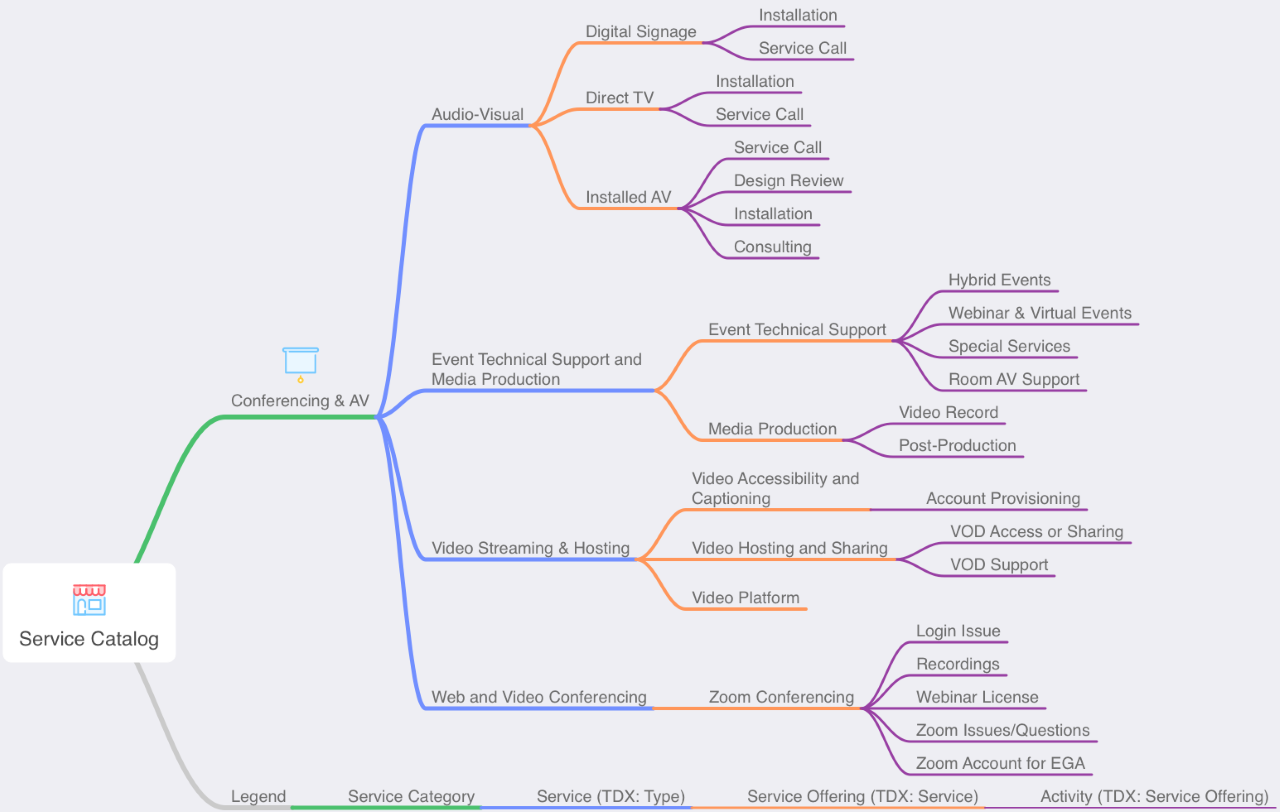 10/21/2021
Requesting Services
Installed AV
Consulting and/or Installation – Request form – engage early
Design Review – via eBuilder
Digital Signage
Consulting and/or Installation – Request form

Joe Blasz jlb222@cornell.edu is CIT’s single point of contact
Can direct you to the appropriate individual or process within CIT
Coordinates all CIT design review
10/21/2021
Room Technology Types
Types
Conference Rooms and Office AV
Type 50
Classrooms
Type 100
Type 200
Type 300
Type 400

Documentation
Room Technology Types
Room Technology Types Matrixpdf password: CUDesign
10/21/2021
AV Standards
Guidance Doc
CIT Voice, Data, Audio-Visual Guidance

Design and Construction Standards
274000 Audio-Video Communications
098000 Acoustics
Room Technology Types & AV Technology Standards
https://it.cornell.edu/av-installation/av-standards
pdf password: CUDesign
10/21/2021
Questions?